De kracht van sport:Gender in beweging
Project gericht op de preventie van gendergerelateerd geweld via sport
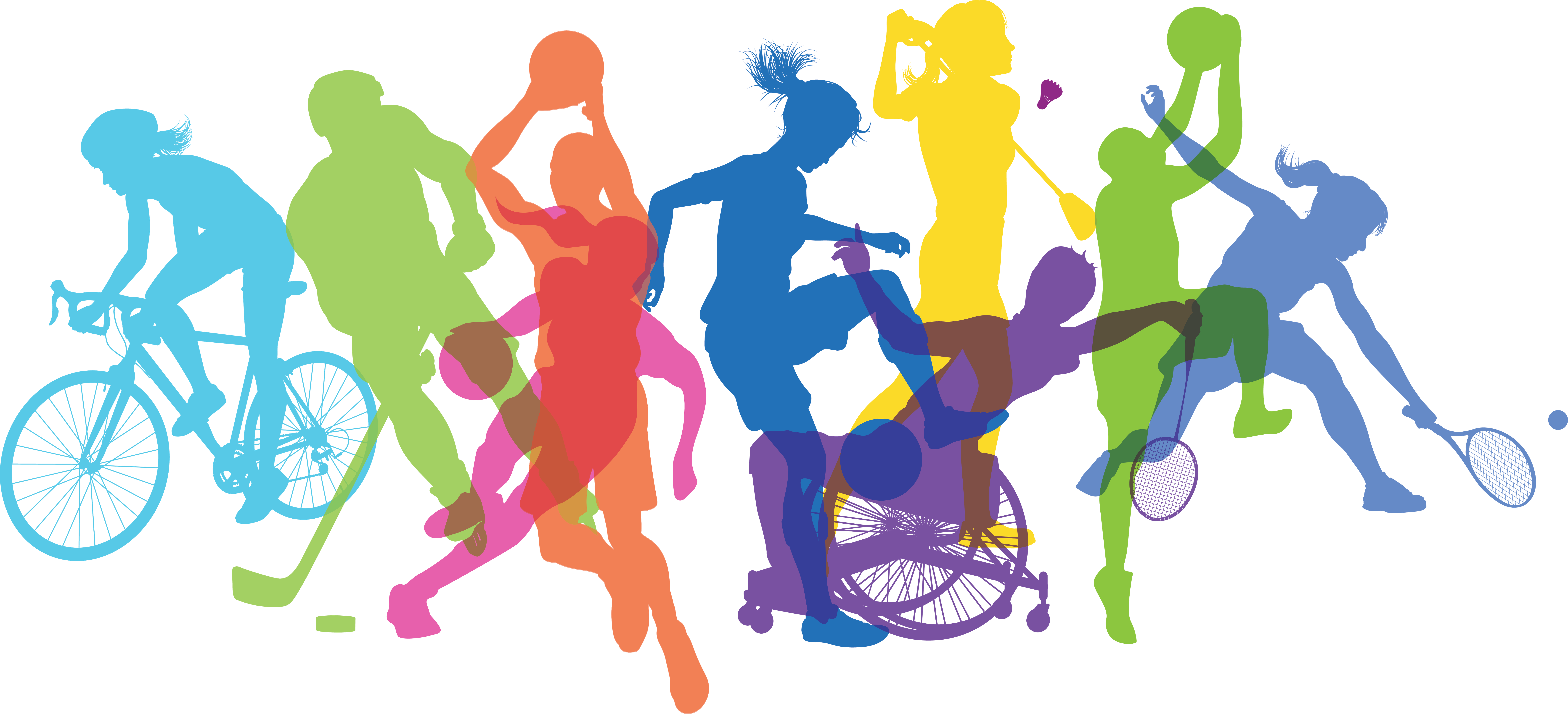 1
Overzicht
Les 1: Oriëntatiesessie 
Les 2: Mentaliseren
Les 3: Geweldloos communiceren
Les 4: Emotieregulatie 
Les 5: Reactiestrategieën
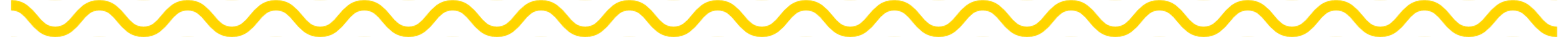 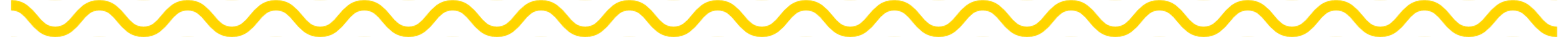 Image  @ Plan International België
De 9 stappen van probleemoplossend denken
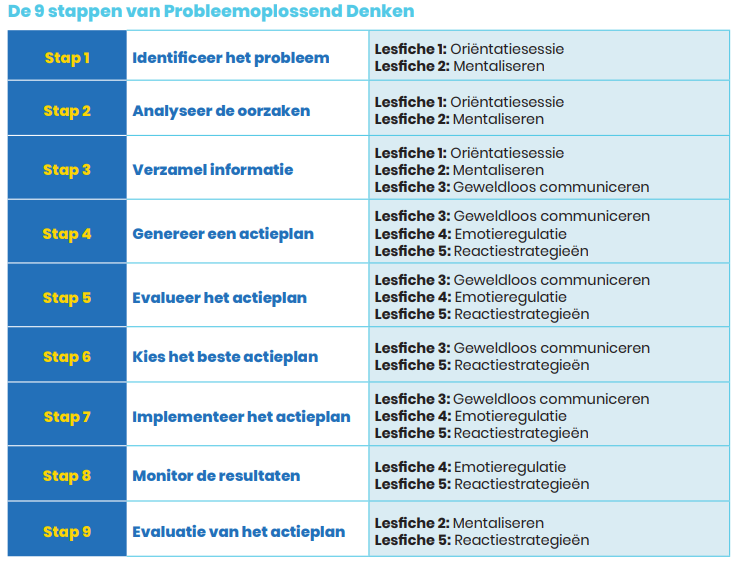 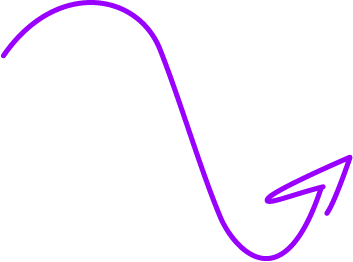 House rules
Safe space

Luister met respect
Oordeel niet 
Wat hier gedeeld wordt, blijft hier
Iedereen mag iets delen, maar niemand moet
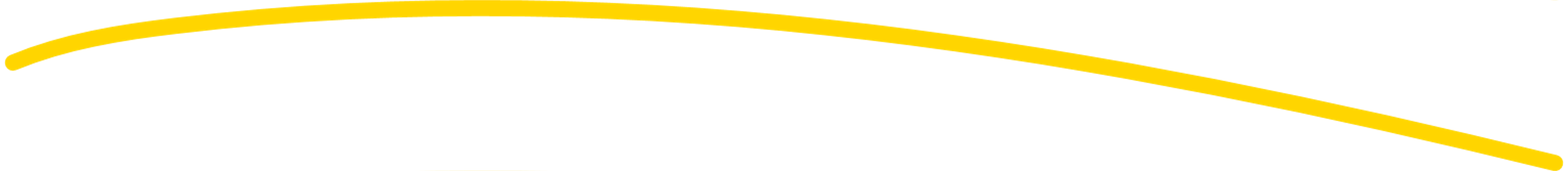 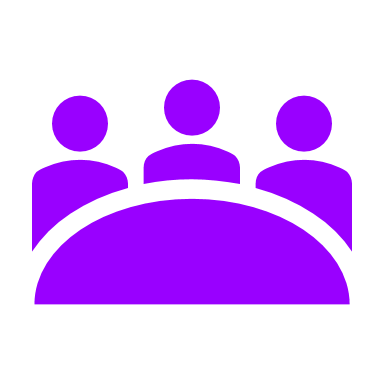 Les 1 : Oriëntatiesessie
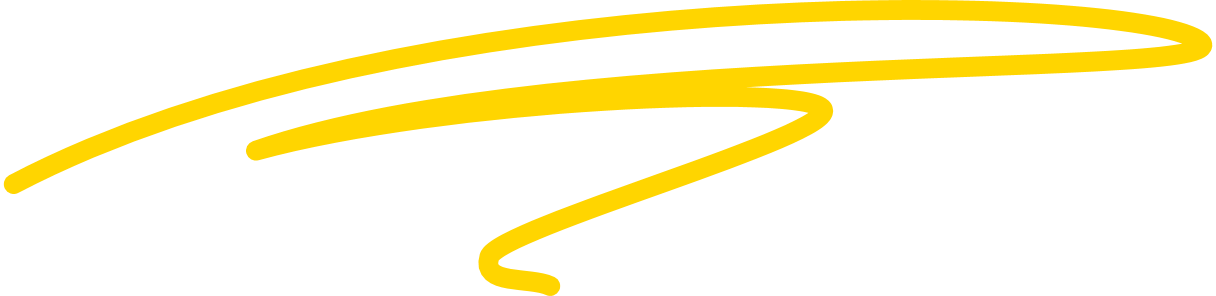 5
Probleemoplossend denken
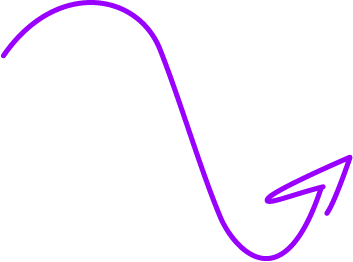 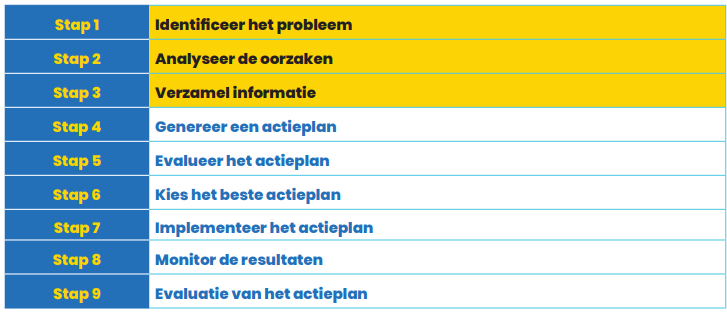 Gender vs geslacht
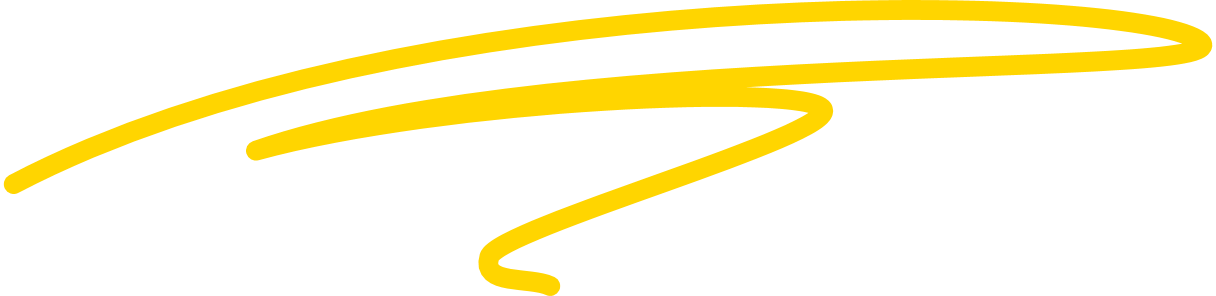 20/01/2025
7
Noem enkele zaken die typisch meisjes of typisch jongens zijn
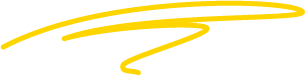 Wat is het verschil tussen gender en geslacht?
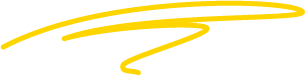 Geslacht vs gender
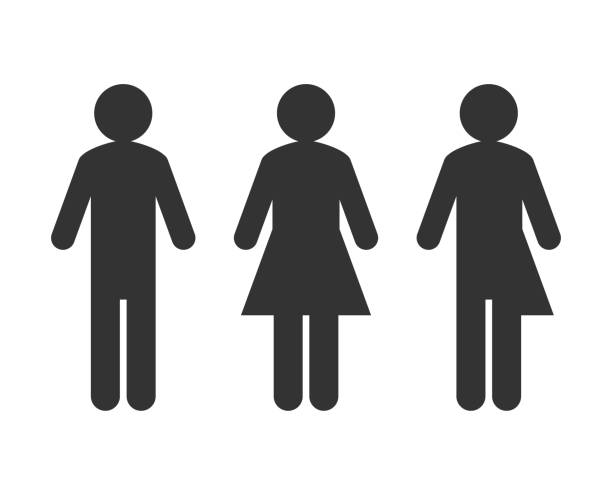 Geslacht verwijst naar de biologische en fysieke kenmerken waarmee iemand wordt geboren zoals chromosomen, hormonen en voortplantingsorganen. Meestal niet veranderlijk door tijd en ruimte; 

Gender is de sociale en culturele rol, identiteit en expressie die met mannelijkheid, vrouwelijkheid of andere gendercategorieën wordt geassocieerd. Hoe mensen zichzelf identificeren en hoe ze in de samenleving functioneren, wat kan verschillen van hun biologische geslacht. Dit varieert sterk tussen verschillende culturen en tijdperken.
[Speaker Notes: En hoe komt het dat er zoveel gendernormen bestaan zonder dat we dat altijd lijken te beseffen?  Hiervoor kijken we naar een klein experiment]
Genderdiversiteit
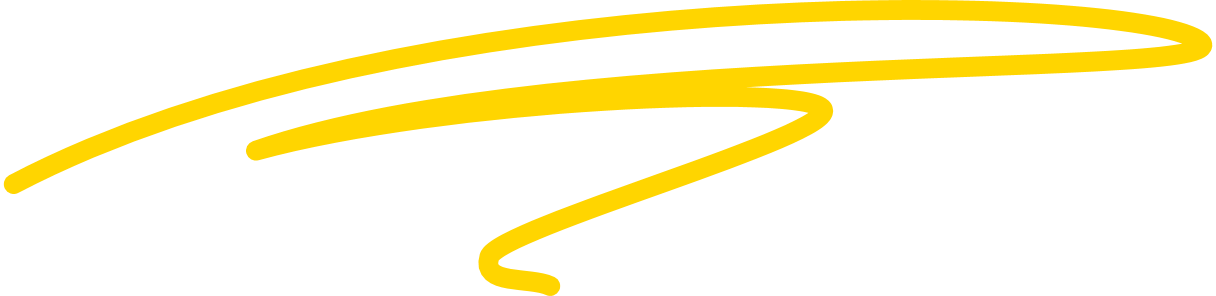 20/01/2025
11
Genderidentiteit is je innerlijke gevoel: je kan je bijvoorbeeld man, vrouw, beide, geen van beide of soms man en soms vrouw voelen. Dit gevoel staat los van je biologisch geslacht.
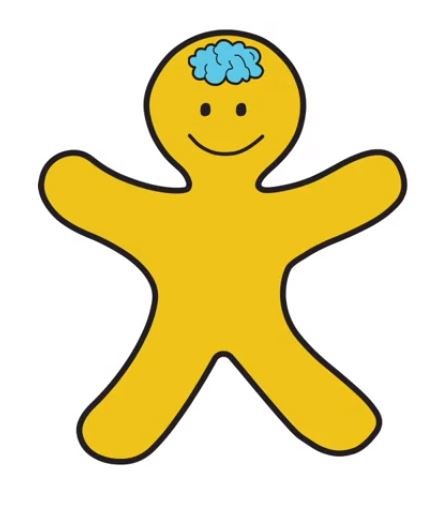 Cisgender: Persoon die zich identificeert met het geslacht dat die kreeg toegewezen bij de geboorte. 
Transgender:  Persoon die zich niet identificeert met het geslacht dat die kreeg toegewezen bij de geboorte. 
Non-binaire personen: Persoon die zich noch man noch vrouw voelt. 
Genderfluide: Persoon die zich niet aan één bepaalde genderidentiteit verbindt, die zich de ene keer meer man, dan vrouw en op een ander moment non-binair voelt.
Genderexpressie verwijst naar de manier waarop personen zich naar de buitenwereld uiten: kleding, haarstijl, gedragingen, lichaamstaal, stemgebruik, kan door de maatschappij gezien worden als eerder vrouwelijk of eerder mannelijk
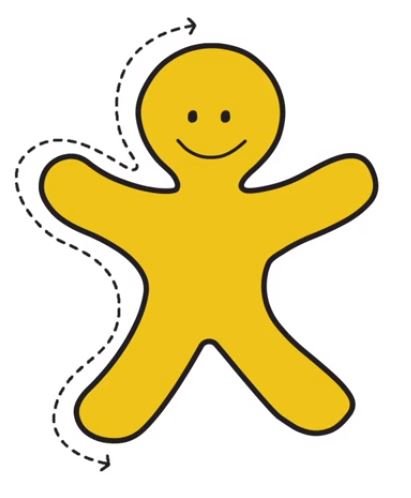 Seksuele oriëntatie gaat over tot wie iemand zich fysiek, romantisch of emotioneel aangetrokken voelt
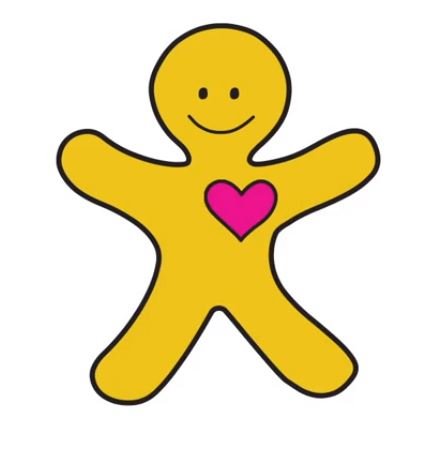 Homoseksualiteit : zich seksueel/romantisch aangetrokken voelen tot personen met hetzelfde geslacht/ dezelfde genderidentiteit.
Heteroseksualiteit: zich seksueel/romantisch aangetrokken voelen tot iemand met een ander geslacht/andere genderidentiteit.
Biseksualiteit: zich seksueel en/of romantisch aangetrokken voelen tot personen van meer dan één geslacht/ genderidentiteit. Tot welke genderidentiteit je aangetrokken wordt, kan variëren doorheen de tijd en in intensiteit. 
Panseksualiteit: zich seksueel en/of romantisch aangetrokken voelen tot personen ongeacht hun geslacht/ genderidentiteit.
Aseksualiteit: weinig tot geen seksuele aantrekking voelen. Deze personen hebben doorgaans weinig of helemaal geen zin in seksueel contact.
Biologisch geslacht 
Dit verwijst naar de fysieke kenmerken waarmee iemand wordt geboren, zoals chromosomen, hormonen en geslachtsorganen. Iemand kan biologisch mannelijk, vrouwelijk of intersekse (persoon met geslachtskenmerken die men niet (volledig) kan indelen als man of vrouw) zijn.
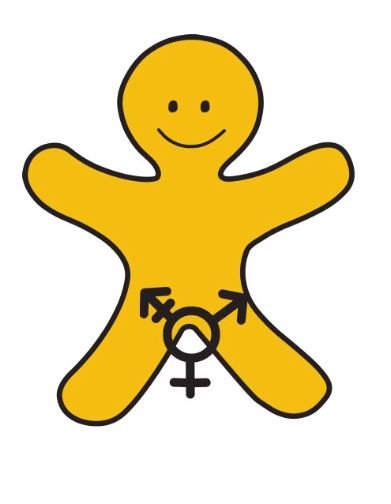 Stereotypen, vooroordelen, discriminatie
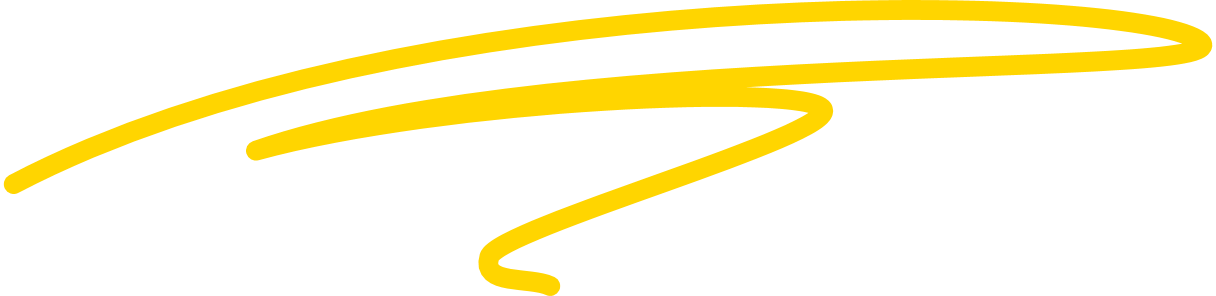 20/01/2025
16
Run like a girl
[Speaker Notes: Run Like a Girl – Commercial ; https://www.youtube.com/watch?v=qtDMyGjYlMg]
Van stereotype naar discriminatie​
Hoeveel keer doen meisjes wereldwijd meer huishoudelijke taken dan jongens?
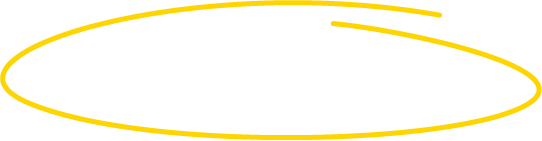 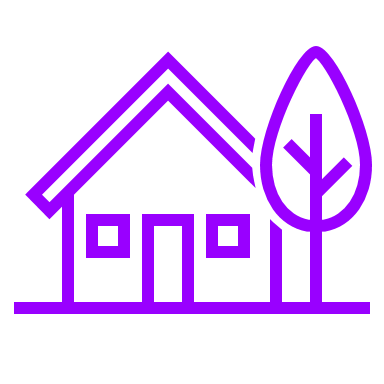 Meisjes doen wereldwijd 3 X meer huishoudelijke taken dan jongens?
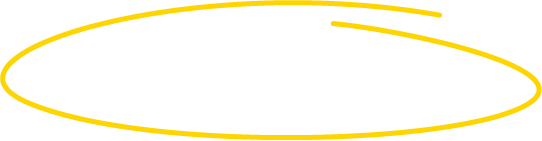 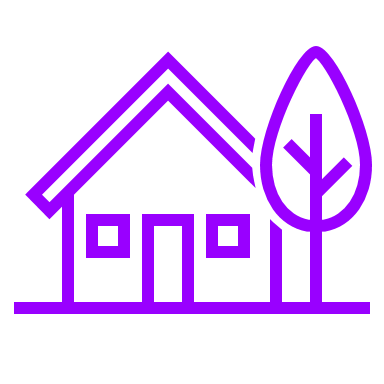 Hoeveel % van de jongens in Brussel en Wallonië hebben al hands off seksueel grensoverschrijdend gedrag meegemaakt in een sport context voor de leeftijd van 18 jaar?
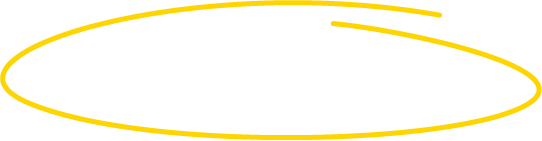 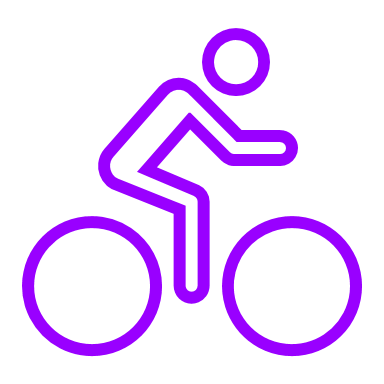 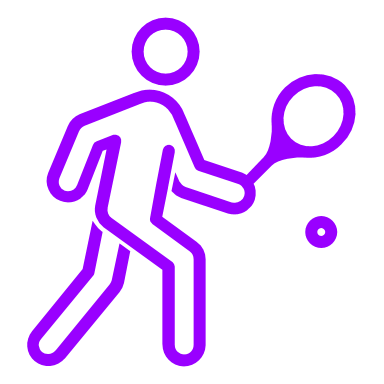 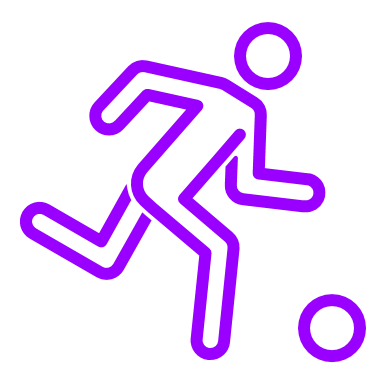 34 % van de jongens in Brussel en Wallonië hebben al hands off seksueel grensoverschrijdend gedrag meegemaakt in een sport context voor de leeftijd van 18 jaar?
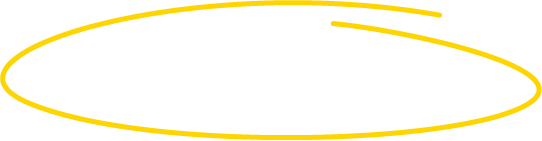 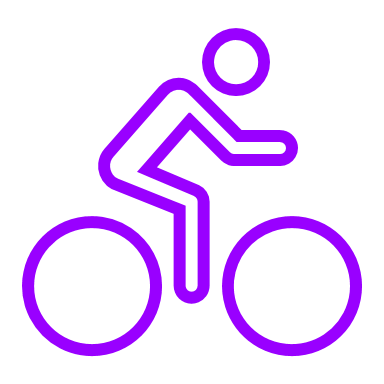 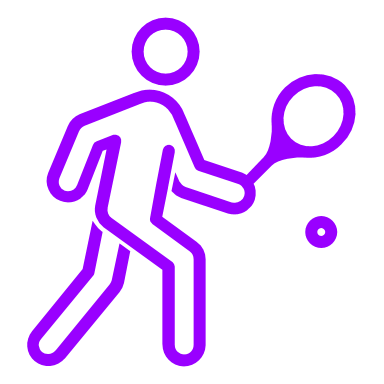 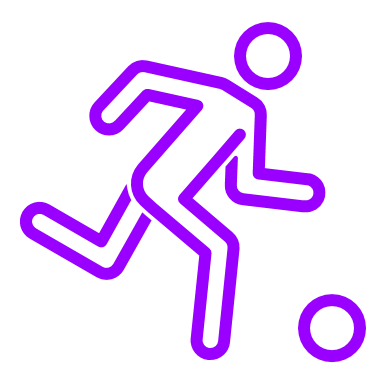 Hoeveel % van de slachtoffers van partnergeweld wereldwijd zijn vrouwen?
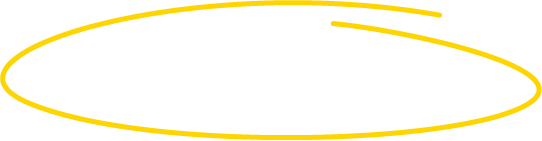 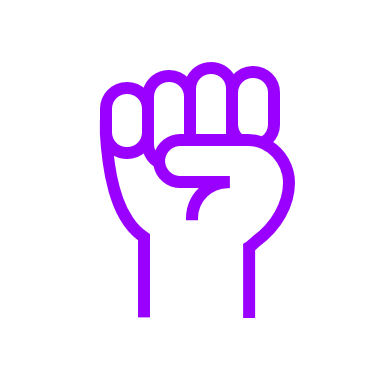 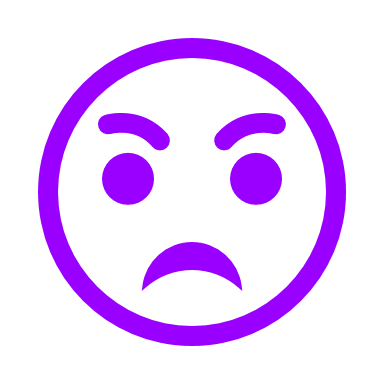 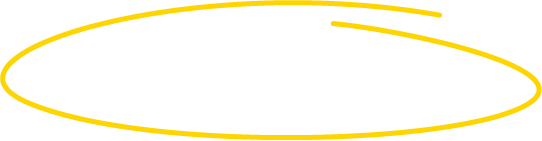 80% van de slachtoffers van partnergeweld wereldwijd zijn vrouwen? (in 80% van de gevallen is de dader een man)?
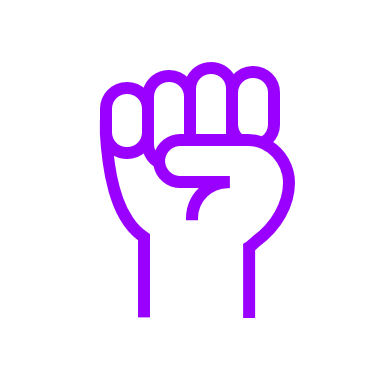 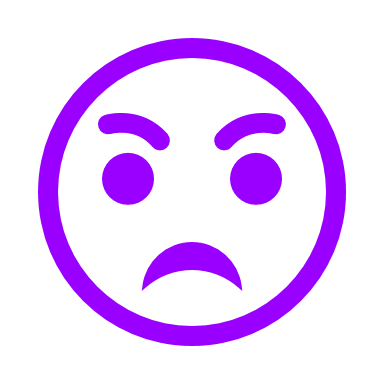 Hoeveel % van de meisjes in België ervaarde reeds seksueel grensoverschrijdend gedrag in de openbare ruimte?
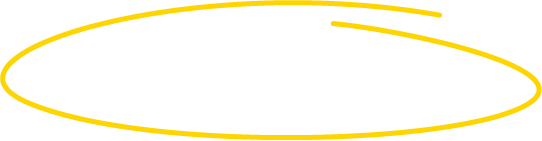 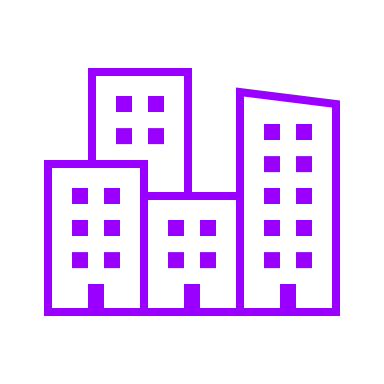 91 % van de meisjes in België ervaarde reeds seksueel grensoverschrijdend gedrag in de openbare ruimte?
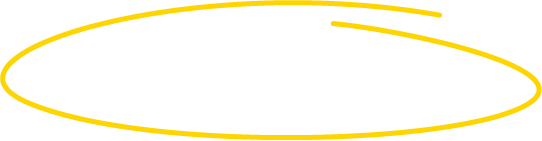 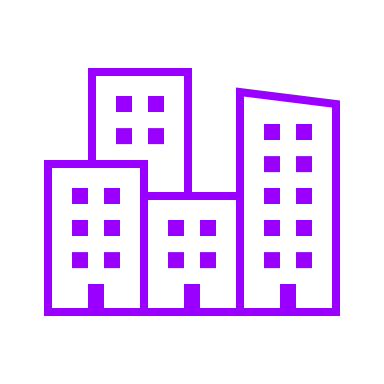 Hoeveel % van de mensen die zich identificeren als LGBTQI+ zeggen ooit al seksueel grensoverschrijdend gedrag te hebben meegemaakt voor de leeftijd van 18 jaar?
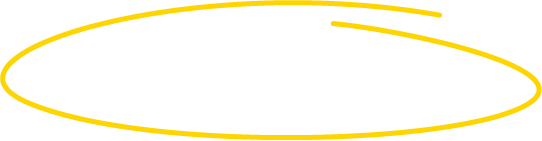 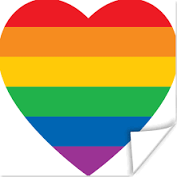 51 % van de mensen die zich identificeren als LGBTQI+ zeggen ooit al seksueel grensoverschrijdend gedrag te hebben meegemaakt voor de leeftijd van 18 jaar?
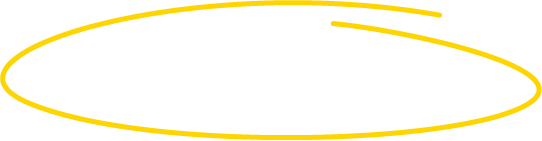 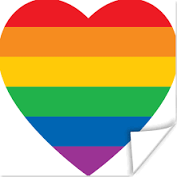 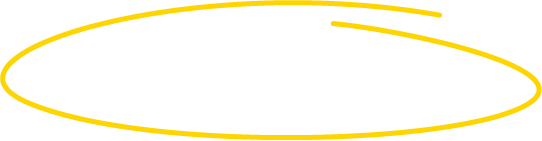 Hoeveel % van de Duitse vrouwelijke topsporters (+16j) maakte al seksueel grensoverschrijdend gedrag mee in een sport context?
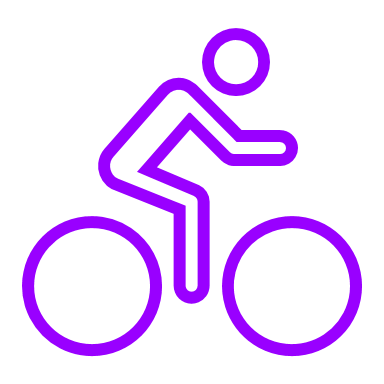 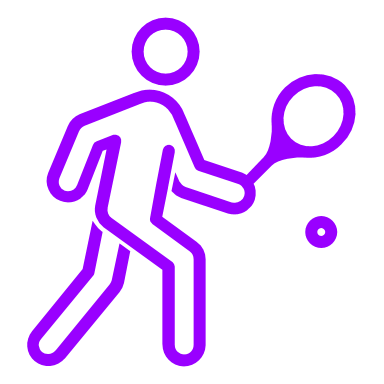 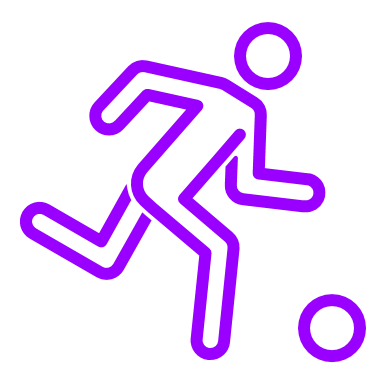 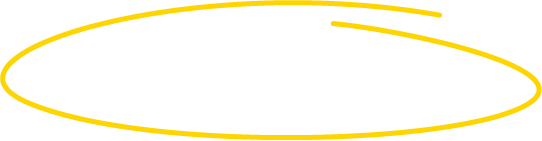 48 % van de Duitse vrouwelijke topsporters (+16j) maakte al seksueel grensoverschrijdend gedrag mee in een sport context? (Bij mannen is dat 24%)
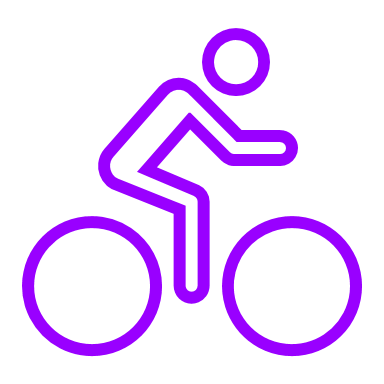 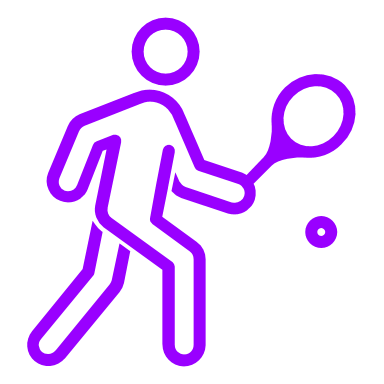 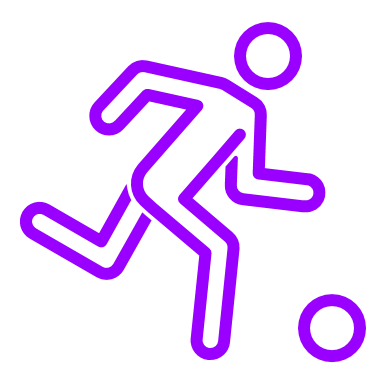 Gendergerelateerd geweld
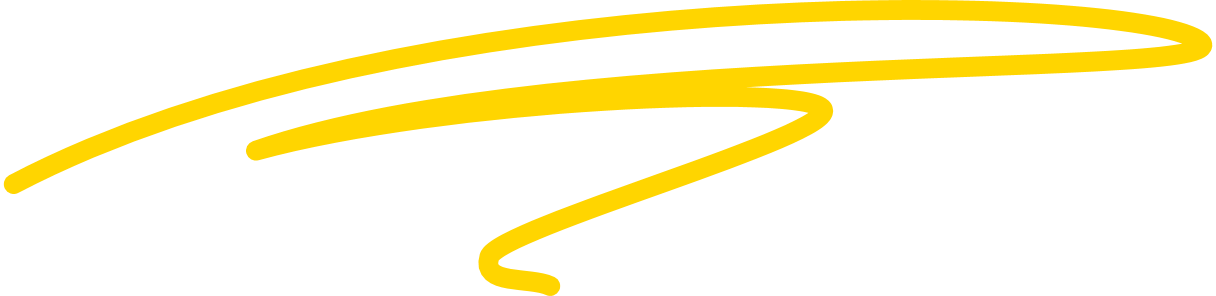 20/01/2025
31
Wat versta jij onder gendergerelateerd geweld?
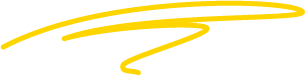 [Speaker Notes: NOOT: leg uit dat grensoverschrijdend gedrag een vorm van gendergerelateerd geweld is]
Welke voorbeelden van seksueel grensoverschrijdend gedrag herken je?
[Speaker Notes: Street harassment: #ISayItsNotOK; https://www.youtube.com/watch?v=sdn15-t7kg0&t=1s]
Enthousiaste toestemming
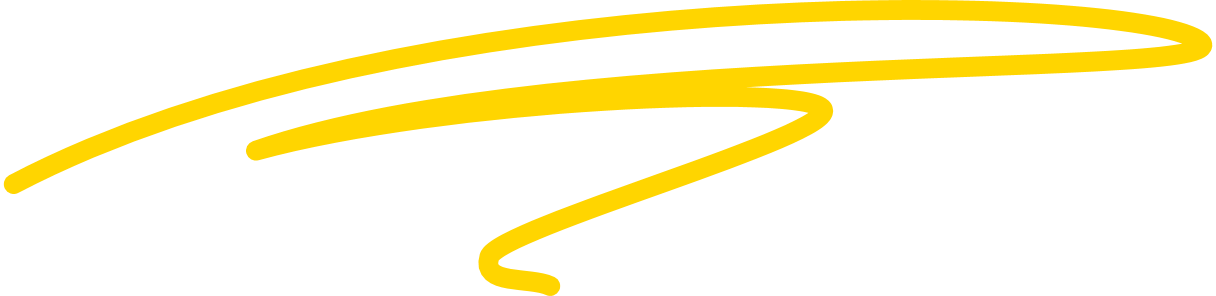 20/01/2025
34
Cup of tea
[Speaker Notes: Tea and Consent; https://www.youtube.com/watch?v=pZwvrxVavnQ; 
Toestemming: zo simpel als thee | Slachtofferwijzer.nl ; https://www.youtube.com/watch?v=7K0RsGR7f9o&t=9s]
Kernelementen van toestemming
[Speaker Notes: Vrij gegeven: Toestemming mag niet worden gegeven onder druk,  macht of enige andere vorm van dwang.   Om te bestaan moet het vrij gegeven worden.
Geïnformeerd: Leg je kaarten op tafel in een relatie. Om toestemming te krijgen,  moet je partner van alles op de hoogte zijn.
Omkeerbaar: Op elk moment kan je partner van gedachten veranderen,  stoppen of niet verder willen gaan. Je partner kan diens  toestemming intrekken. Luister naar deze persoon.
Enthousiast: Jouw partner moet deze relatie echt willen. Een echte “ja” waaruit  verlangen blijkt, is toestemmen. Een “hmm, ik weet het niet,  maar oké” is geen toestemming.
Specifiek: Het is niet omdat je toestemt met het ene dat je met alles toestemt.  Controleer bij je partner of die akkoord gaat met elke stap.]
Evaluatie
Wat neem ik mee?
 Wat miste ik?
 Andere opmerkingen
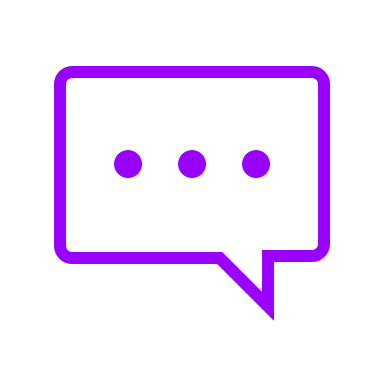 Thank you
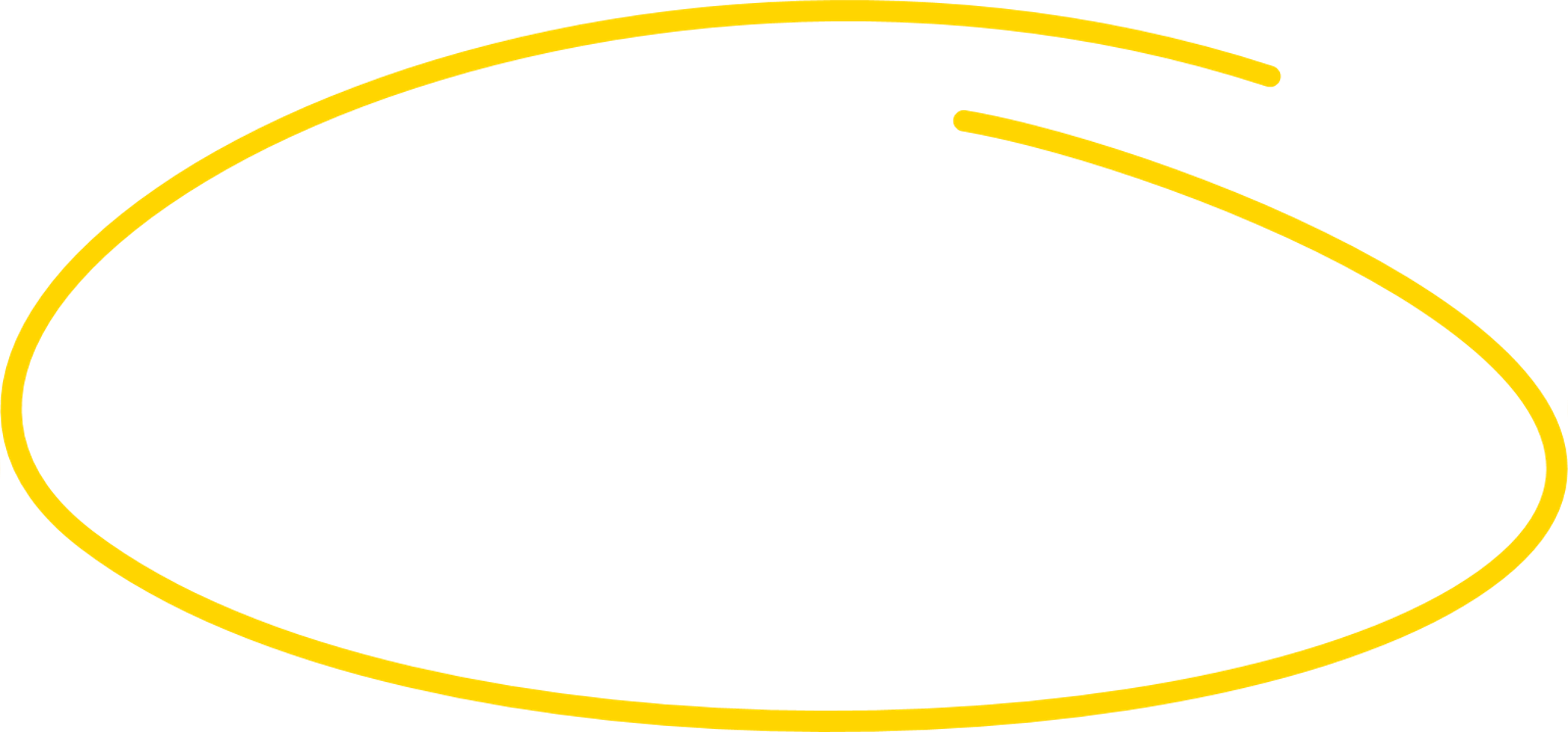 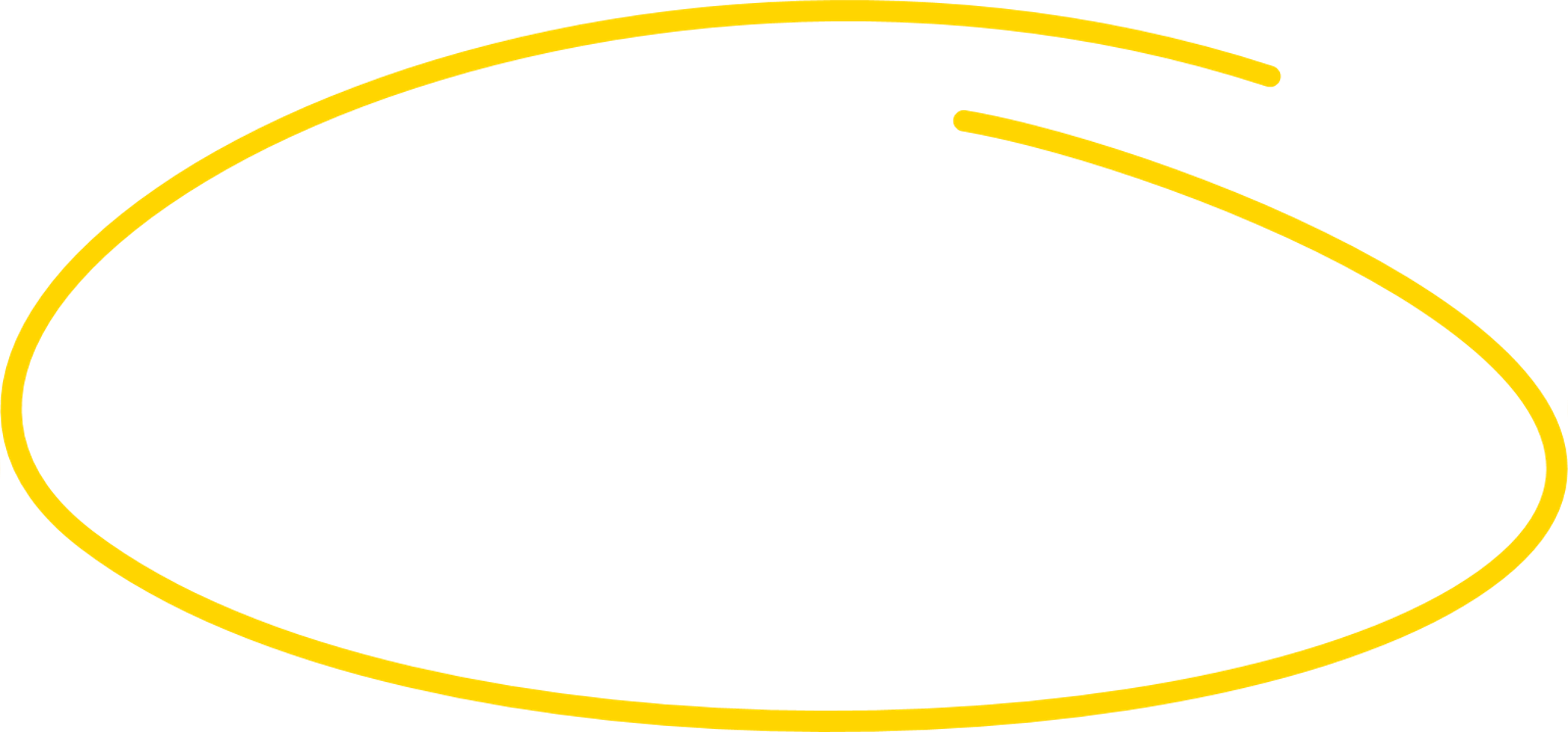